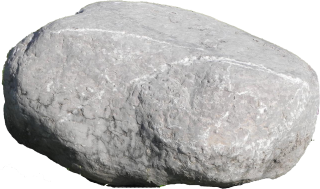 Thankfulness
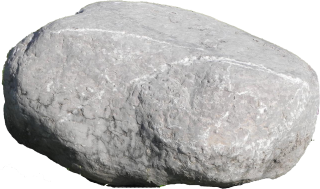 Friendship
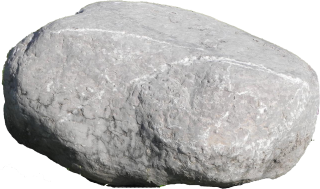 Justice
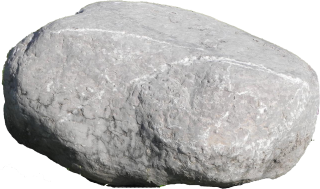 Forgiveness
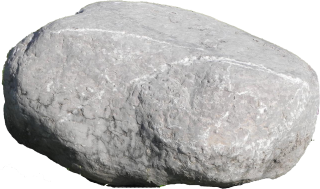 Trust
Thankfulness
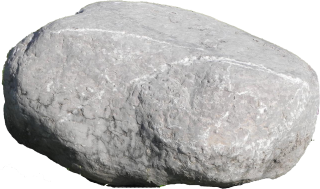 Hope
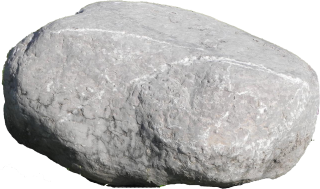 Compassion
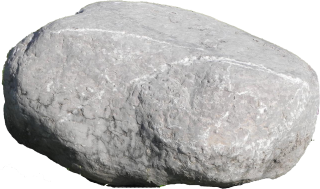 Respect